Importância do Orçamento
O orçamento é fonte de informação e a informação é a principal arma da sociedade. Ele é um instrumento de:
Planejamento - 	determina prioridades,
Transparência -	permite o combate à corrupção.
Político	-	permite controle do Executivo pelo Legislativo e pela sociedade;
Democrático	-	possibilita à sociedade conhecer e fazer pressão sobre a arrecadação e gastos públicos.
BASE LEGAL PARA O PROCESSO ORÇAMENTÁRIO
CONSTITUIÇÃO FEDERAL - Artigos 165 a 169
Lei 4.320/64
Lei 101/2000 – Lei de Responsabilidade Fiscal (LRF)‏
CONSTITUIÇÕES ESTADUAIS
LEIS ORGÂNICAS DOS MUNICIPIOS
PLANO DIRETOR ESTRATÉGICO
Processo de Planejamento Orçamentário no município de SÃO PAULO
O PPA constitui-se de Programas com Metas e Indicadores para 4 anos (2010 – 2013)
Programa de Metas
2013 – 16
 - Consiste em apresentar as promessas de campanha realizada pelo prefeito(a) eleito(a)
A LDO explicitará as Metas para cada ano
A LOA proverá recursos para a execução das ações necessárias ao alcance das Metas
Programa de Metas – Cidade de São Paulo
(Emenda nº30 à Lei Orgânica do Município)
EMENDA Nº 30 À LEI ORGÂNICA DO MUNICÍPIO DE SÃO PAULO
"Art. 69-A. O Prefeito, eleito ou reeleito, apresentará o Programa de Metas de sua gestão, até noventa dias após sua posse, que conterá as prioridades: as ações estratégicas, os indicadores e metas quantitativas para cada um dos setores da Administração Pública Municipal, Subprefeituras e Distritos da cidade, observando, no mínimo, as diretrizes de sua campanha eleitoral e os objetivos, as diretrizes, as ações estratégicas e as demais normas da lei do Plano Diretor Estratégico.
 Realização de Audiências públicas, temáticas e regionais (§ 2º);
 Divulgação semestral dos indicadores de desempenho (§ 3º);
 Permitida alterações desde que em conformidade com o PDE, justificado e amplamente divulgado (§ 4º);
 Divulgação de relatório de execução ao final de cada ano (§ 6º);
 As diretrizes do Programa de Metas serão incorporadas ao PL de instituição do PPA dentro do prazo legal definido para a sua apresentação (§ 10)
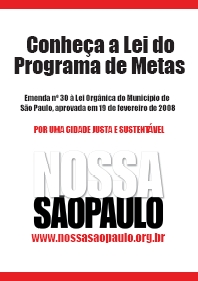 Lei do Programa de Metas
(Emenda 30 da LOM - São Paulo)
Objetivos principais:
Aprimorar o planejamento e gestão para os 4 anos de mandato do eleito; 
Vincular promessas da campanha eleitoral ao programa efetivo de governo;
Proporcionar plenas condições de monitoramento, fiscalização e controle social sobre a execução das políticas públicas.
PROGRAMA DE METAS 2013 – 2016Município de São Paulo
123 metas agrupadas em três eixos temáticos que se desdobram em 21 objetivos estratégicos. 
Se distribuem em cinco articulações territoriais
Durante o mês de abril, foram realizadas 35 audiências públicas;
Mais de 6.000 pessoas participaram dos encontros:
Foram computadas mais de 15 mil sugestões.
Foram realizada audiências devolutivas para elaboração final do Programa de Metas 2013 – 2016
Com a participação popular, foram incluidas 23 novas metas, além da readequação e aprimoramento do programa de metas.
Cidades onde o PROGRAMA DE METAS já se tornou LEI:
Até o momento são 39 cidades do Brasil
Amazonas: Manaus
Bahia: Euclides da Cunha, Eunápolis, Ilhéus
Espírito Santo: Vitória
Goiás: Anápolis
Maranhão: Timbiras
Mato Grosso do Sul: Dourados
Minas Gerais: Belo Horizonte, Betim, Formiga, Ipatinga e Ouro Branco 
Pará: Abaetetuba
Paraná: Londrina
Paraíba: João Pessoa
Rio de Janeiro: Niterói, Rio de Janeiro, TeresópolisRio Grande do Sul: Carazinho
Santa Catarina: Florianópolis
São Paulo: Barra Bonita, Bragança Paulista, Campinas, Cosmópolis, Fernandópolis, Itapeva, Louveira, Mauá, Mirassol, Penápolis, Ribeirão Bonito, São Carlos, São José do Rio Preto, São Paulo, Taubaté, Jaboticabal, Holambra e Jundiaí
(fonte Rede Nossa São Paulo – maio/2015)
Exemplos de andamento das metas 2013 – 2016
Meta 16 - Ampliar a Rede CEU em 20 unidades, expandindo a oferta de vagas para a educação infantil
2 DE 6 ETAPAS COMPLETAS – 21%
17 novos CEUs com terreno definido: Artur Alvim, Tatuapé, Vila Maria, Pq. Carmo, Freguesia do Ó, Vila Prudente, José Bonifácio, São Miguel, Sacomã, Santo Amaro, Sapopemba, Campo Limpo, Grajaú, Jaraguá (2), Tremembé e Cidade Tiradentes.
CEU Heliópolis em fase avançada de obras. 8 unidades em fase de licitação: Freguesia/Brasilândia, , Mooca , Penha, Itaquera (2), Vila Prudente, São Miguel e Vila Maria.
Meta 26 - Implantar 30 Centros de Atenção Psicossocial (CAPS)
 20 Regiões  -  32 Projetos
4 DE 6 ETAPAS COMPLETAS – 25%
http://deolhonasmetas.org.br/
Exemplos de andamento das metas 2013 – 2016
META 44  - Implementar 2 novos espaços de convivência e 8 novos serviço de proteção social a crianças e adolescentes vítimas de violência
 EM ANDAMENTO COM BENEFÍCIOS À POPULAÇÃO - 31,3%
3 serviços de proteção a vítimas de violência implantados nas subprefeituras de Jaçanã/Tremembé, São Mateus e Guaianases.
1 em fase garantia de financiamento na Vila Prudente.
__________________________________________________________________________________

Meta 91 - Implantar 84 novos Ecopontos
 29 Regiões 
 32 Projetos
2 DE 6 ETAPAS COMPLETAS – 32%
20 ecopontos implantados, totalizando 77 unidades em operação no município.
Ecopontos são locais de entrega voluntária de pequenos volumes de entulho (até 1m³), grandes objetos (móveis, poda de árvores, etc) e resíduos recicláveis.
http://deolhonasmetas.org.br/
CLASSIFICAÇÃO DA
RECEITA ORÇAMENTÁRIA
Composição do Orçamento Público

Receitas
A composição das receitas do orçamento público provém de tributos arrecadados pelo Poder Executivo. A Constituição Federal nos seus artigos 145 a 162 define os tributos Federais, Estaduais e Municipais.
CLASSIFICAÇÃO DA
RECEITA ORÇAMENTÁRIA
Composição do Orçamento Público

Receitas
A composição das receitas do orçamento público provém de tributos arrecadados pelo Poder Executivo. A Constituição Federal nos seus artigos 145 a 162 define os tributos Federais, Estaduais e Municipais.
CLASSIFICAÇÃO DA
RECEITA ORÇAMENTÁRIA
A arrecadação da receita pública se dá por meio de:
DISCUSÃO SOBRE REFORMA TRIBUTÁRIA COM TRANSPARENCIA PÚBLICA - SINDECONSP
http://www.sindecon-esp.org.br/template.php?pagina=neocast/read&section=1&id=25
CLASSIFICAÇÃO DA
RECEITA ORÇAMENTÁRIA
Principais tributos a cargo de cada esfera de governo:
EVOLUÇÃO RECEITA – 2008 - 2014
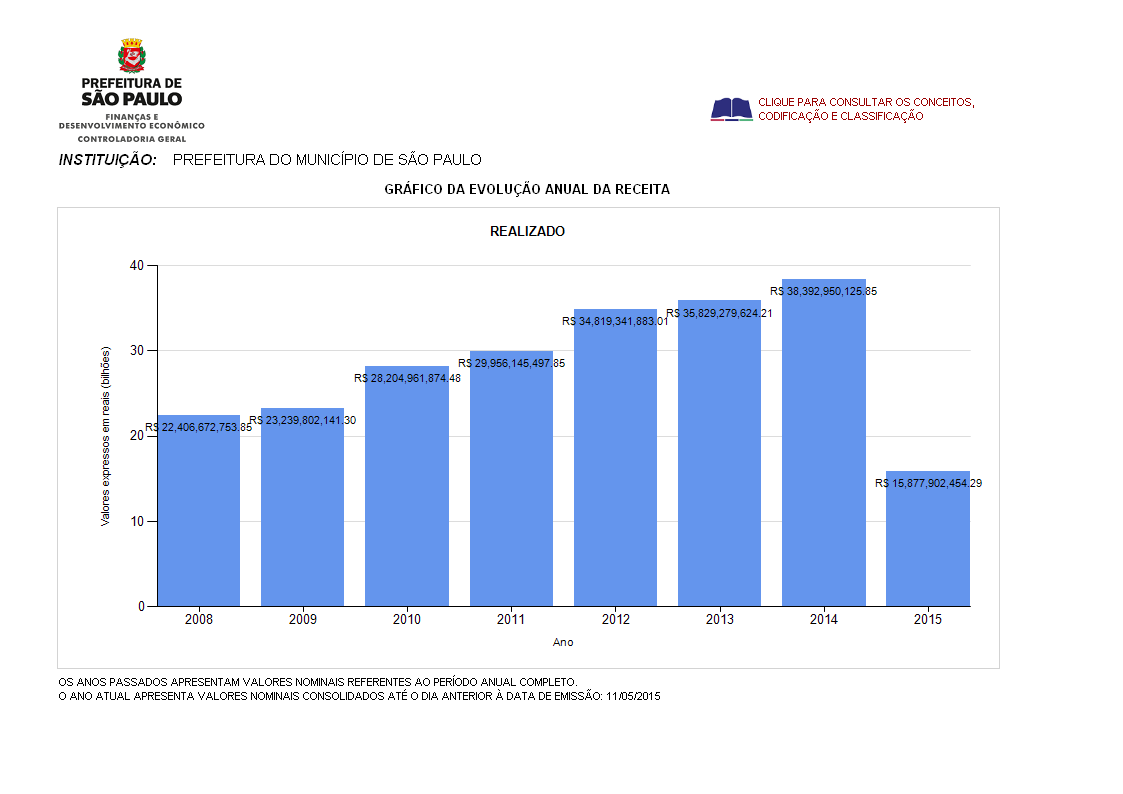 http://transparencia.prefeitura.sp.gov.br/
RECEITA ORÇAMENTÁRIA 
       Comparativo - PROPOSTA 2013  x PROPOSTA 2014
Lei de Orçamento Anual – L.O.A.
Tem como base as prioridades contidas na LDO. 
Consiste em previsão de receitas e autorização de despesas e disciplina todas as ações do governo;
Nenhuma despesa pode ser iniciada se não constar da LOA
A LOA tem caráter AUTORIZATIVO. É fundamental acompanhar a execução orçamentária visando assegurar a efetivação das despesas previstas.
O executivo tem que enviar o projeto da LOA até 30 de setembro e tem que ser aprovada até a última sessão Legislativa do ano.
TRÂMITE DO PROJETO DE LEI DO ORÇAMENTO
No Executivo

abril a agosto: cada unidade elabora suas previsões de despesas;
final de agosto: envio da estimativa de despesas dos órgãos às Secretarias de Finanças e Planejamento e consolidação da proposta geral;
até 30 de setembro: envio do Projeto da LOA, pelo Prefeito, ao Legislativo.
TRÂMITE DO PROJETO DE LEI DO ORÇAMENTO
No Legislativo
Realização de, no mínimo, duas audiências públicas pela Comissão de Finanças e Orçamento;
Emissão de Parecer sobre o projeto pela Comissão de Finanças;
Após a 1ª votação, o projeto recebe emendas por parte dos vereadores;
Elaboração de parecer sobre as emendas apresentadas;
após a segunda votação, se aprovado, com ou sem emendas, o projeto de lei será enviado à sanção do prefeito
RECEITA ORÇAMENTÁRIA 
      EVOLUÇÃO DA RECEITA NO EXERCÍCIO DE 2013
CLASSIFICAÇÃO DA DESPESA ORÇAMENTÁRIA
Institucional: define os órgãos e unidades orçamentárias
Funcional-programática: 
	i) Funcional: destinada a classificar as despesas por finalidades gerais, tais como educação, saúde, transporte, etc. 
	ii) Programática:  destinada a identificar os objetivos para os quais as despesas estão programadas (programa, projeto, atividade e operação especial)‏
Natureza da despesa: destinada a identificar o objeto do gasto previsto.
ETAPAS DA EXECUÇÃO ORÇAMENTÁRIA
Valor Orçado (ou Valor Inicial)
Demonstra o valor orçamentário que foi definido na LOA do ano vigente, ou seja o valor aprovado pela Câmara Municipal e sancionado pelo (a) Prefeito (a). Este valor pode ser alterado durante o exercício.
ETAPAS DA EXECUÇÃO ORÇAMENTÁRIA
Valor Atualizado
Nesta coluna podemos enxergar se a ação ganhou ou perdeu recursos orçamentários. É nesta coluna que acompanhamos as alterações ocorridas em cada ação durante o exercício
ETAPAS DA EXECUÇÃO ORÇAMENTÁRIA
Empenho
De acordo com a Lei n°4320/64 - o empenho é a garantia de que um determinado recurso será usado somente para determinada ação. Nenhuma despesa pública poderá ser realizada sem prévio empenho.
ETAPAS DA EXECUÇÃO ORÇAMENTÁRIA
Liquidação
É nesta fase que o poder executivo assume a responsabilidade pelo serviço prestado ou pela parcela da obra realizada. A liquidação de empenho só acontece após um funcionário do poder executivo receber a nota fiscal e atestar que o serviço foi realizado de forma adequada.
ETAPAS DA EXECUÇÃO ORÇAMENTÁRIA
Pagamento
É a efetivação da liquidação, o pagamento é realizado após o setor contábil da prefeitura processar todas as notas fiscais e realizar seu cronograma de pagamento. Só neste momento é que o recurso sai do caixa da prefeitura.
FASES DA EXECUÇÃO ORÇAMENTÁRIA -2013
ORÇAMENTO PÚBLICO – Execução 2012
Valores Liquidados por SUBPREFEITURAS – Região Leste